Illuminas.comGoogle Analytics
2018
ILLUMINAS.COM WEBSITE
Website Visitors & Sessions
Pages, sessions & session duration
Website Visitors & Sessions
Bounce Rate
Q1
61%
Q3
Q4
Q3
Q2
Q1
Q3
64%
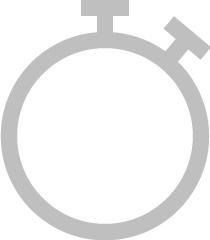 Q2
Q1
1:32
min
Q4
Q2
Q3
Q2
Q3
62%
Q1
Avg. Session Duration across Q2 & Q3
Q4
8743 users
4878 users
Q4
62%
2841 users
8945 users
Total Sessions
Returning Visitors
New Visitors
Avg. Pages per Session
INSIGHT EXCHANGE
Website Visitors & Sessions
Insight Exchange Visitors & Sessions
Website Visitors & Sessions
Bounce Rate
Q1
67%
Q3
Q2
Q3
Q1
71%
Q4
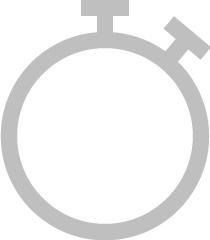 Q2
Q1
0:37
min
Q2
Q1
Q4
Q2
Q3
82%
Q3
Q3
Avg. Session Duration across Q2 & Q3
88 users
Q4
47 users
Q4
65%
92 users
21 users
Total Sessions
Returning Visitors
New Visitors
Avg. Pages per Session
OVERVIEW OF SITE VISITS - ILLUMINAS.COM
Google Search Queries
Top Countries
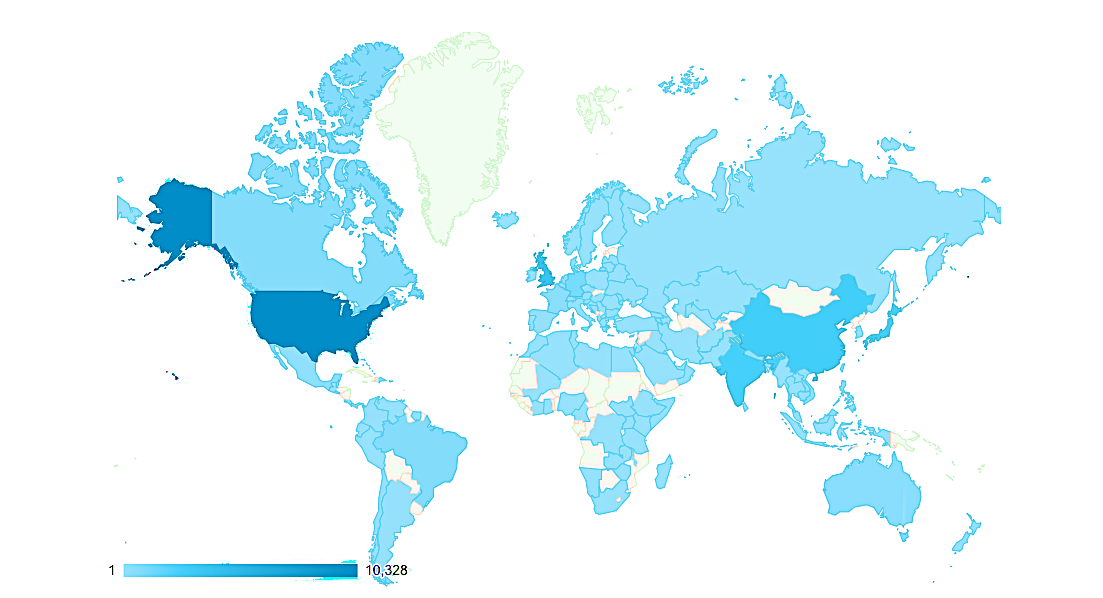 USA
UK
Japan
India
China
Top Pages Visited
OVERVIEW OF SITE VISITS – INSIGHT EXCHANGE
Google Search Queries
Top Countries
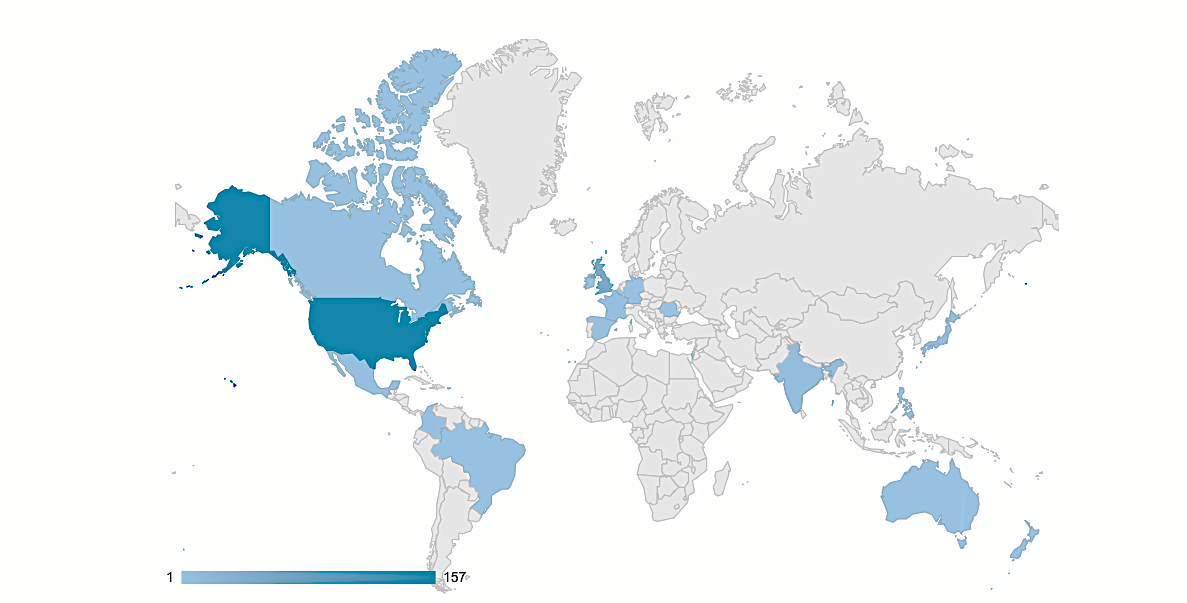 USA
UK
India
Japan
France
Top Pages Visited
EXPLAINING THE METRICS